Презентация к итоговому педсовету
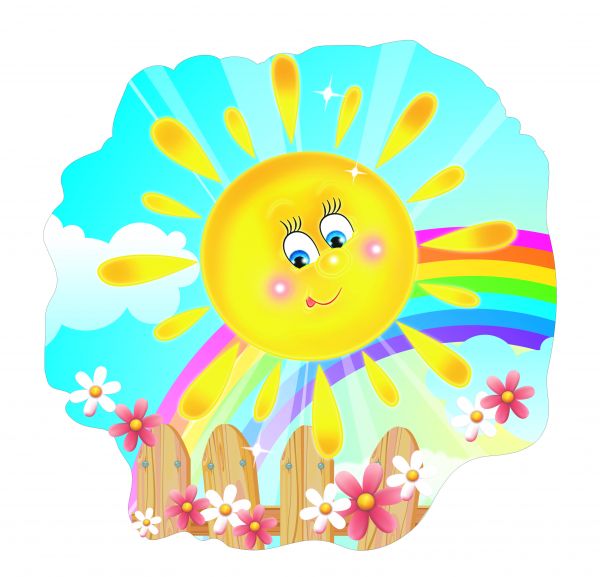 ©МДОУ детский сад общеразвивающего вида № 107
Средняя группа «солнышко»
Авторы : Чистякова Ирина Алексеевна, воспитатель
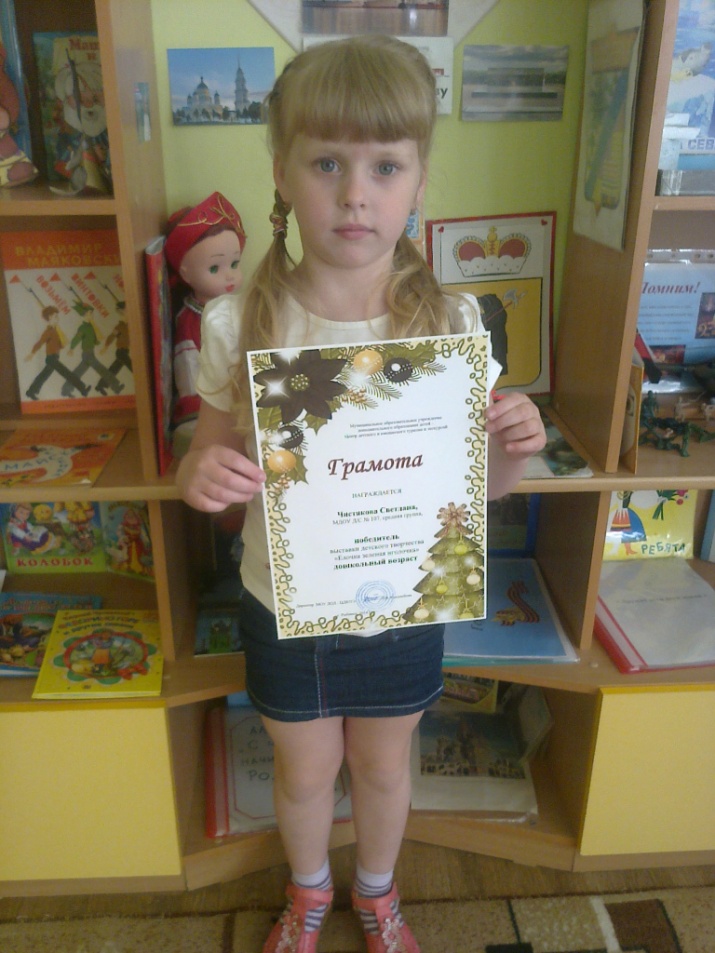 Достижения наших детей
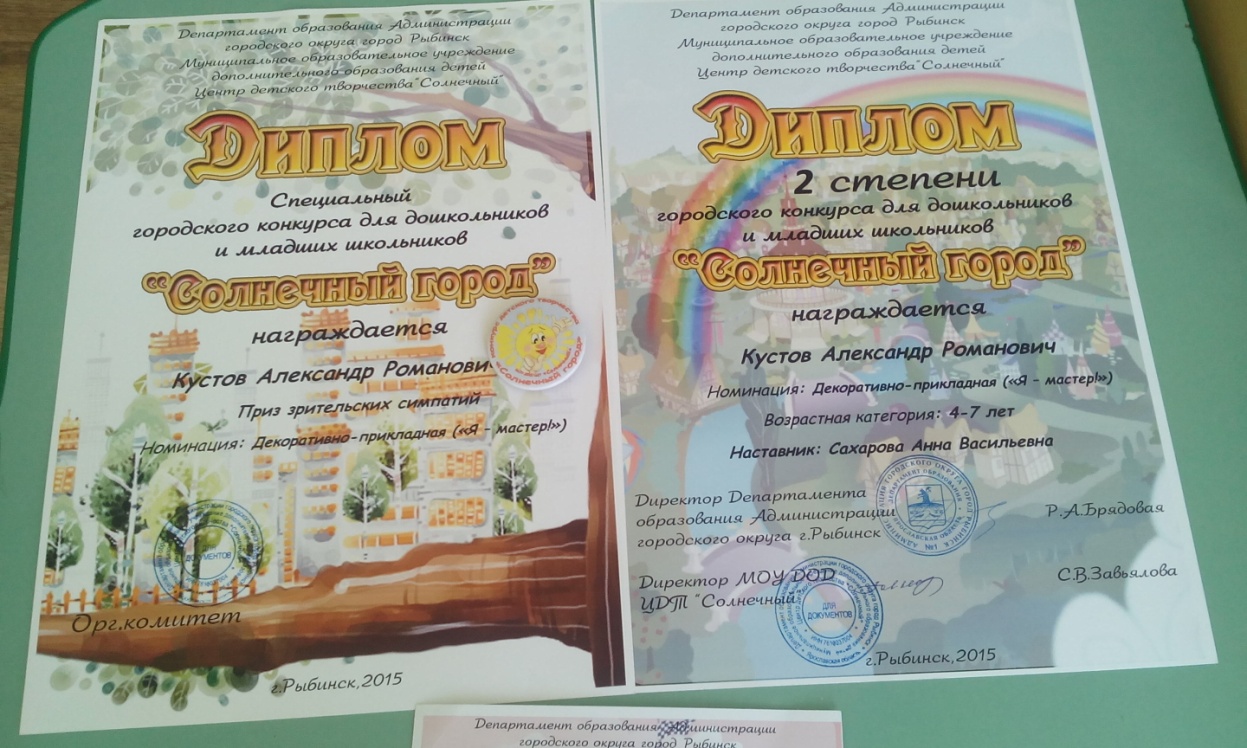 Значимые мероприятия
Акция «Подарки детям Новороссии К Новому году»
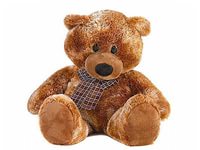 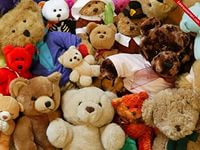 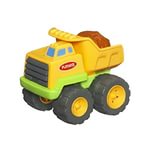 Участие детей в  конкурсах городского уровня
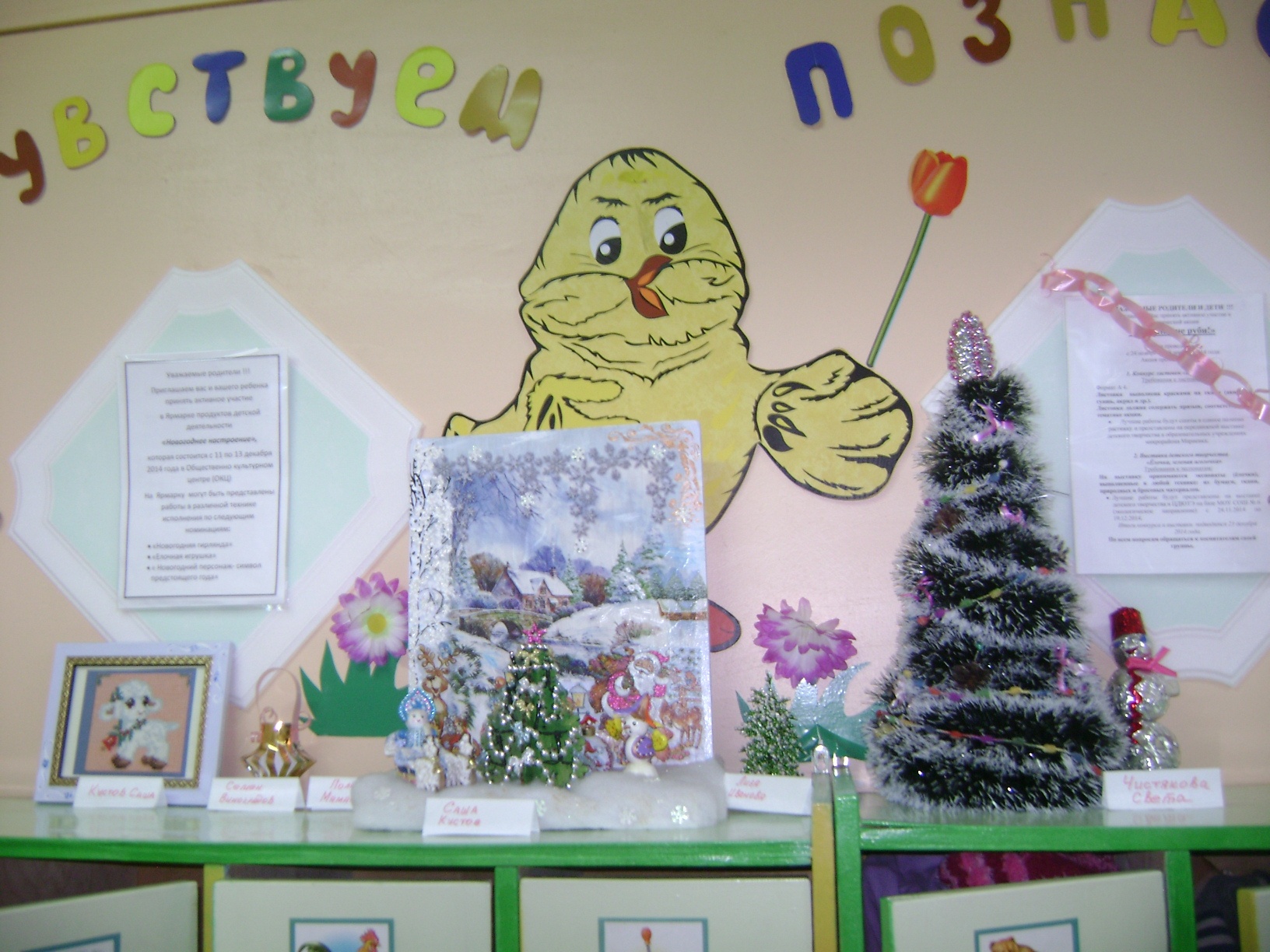 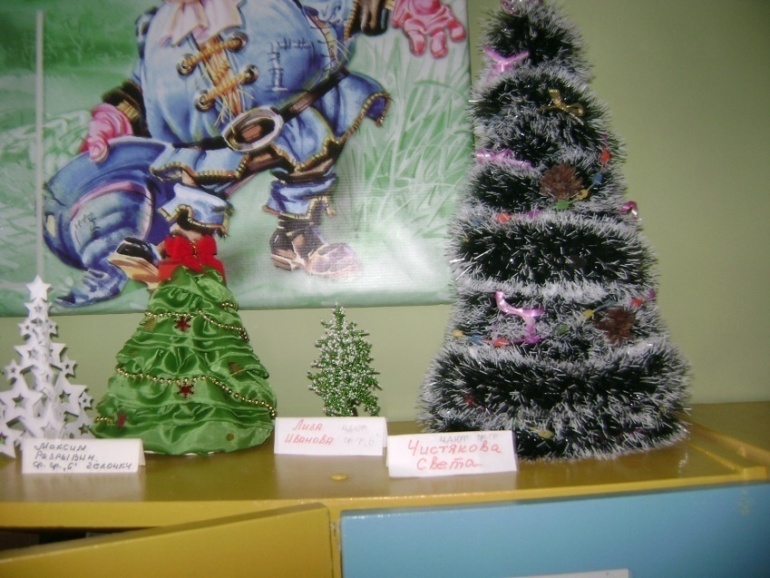 Макет «Новогодняя сказка»
Конкурс «Елочка, зеленая иголочка»
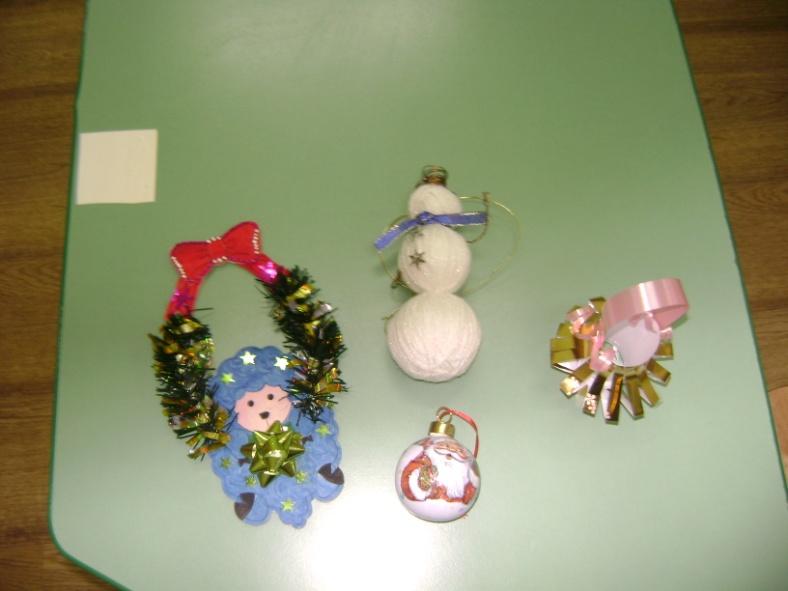 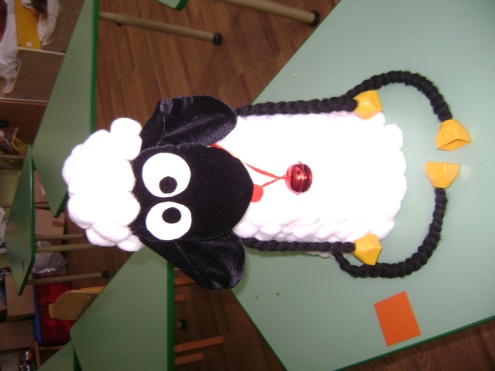 «Овечка- символ года
Выставка «Елочная игрушка»
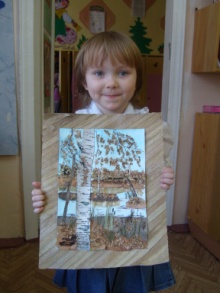 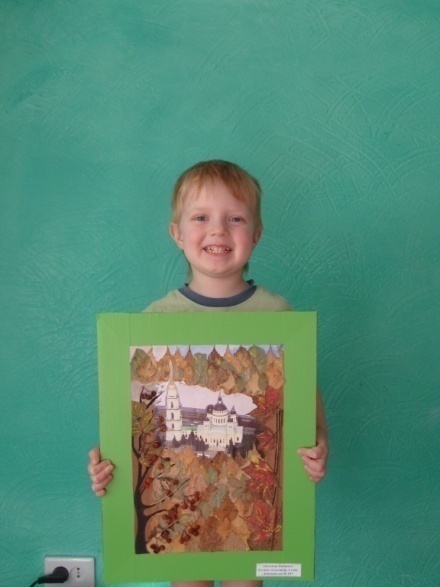 Наши участники  конкурсов
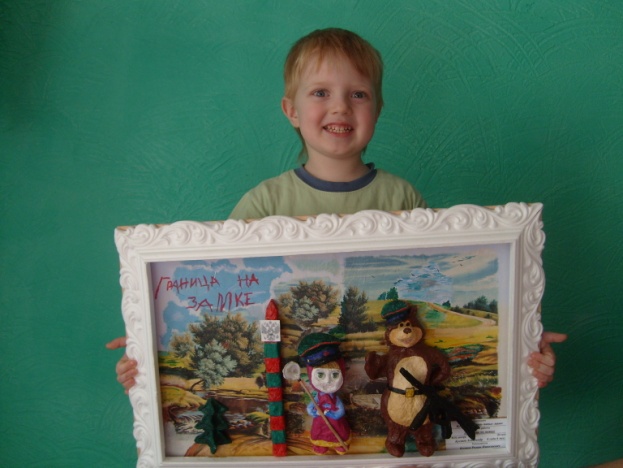 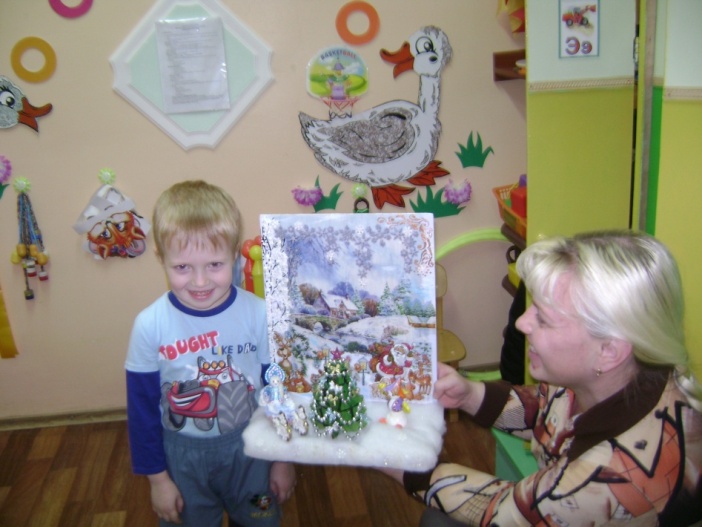 Наши победители конкурсов
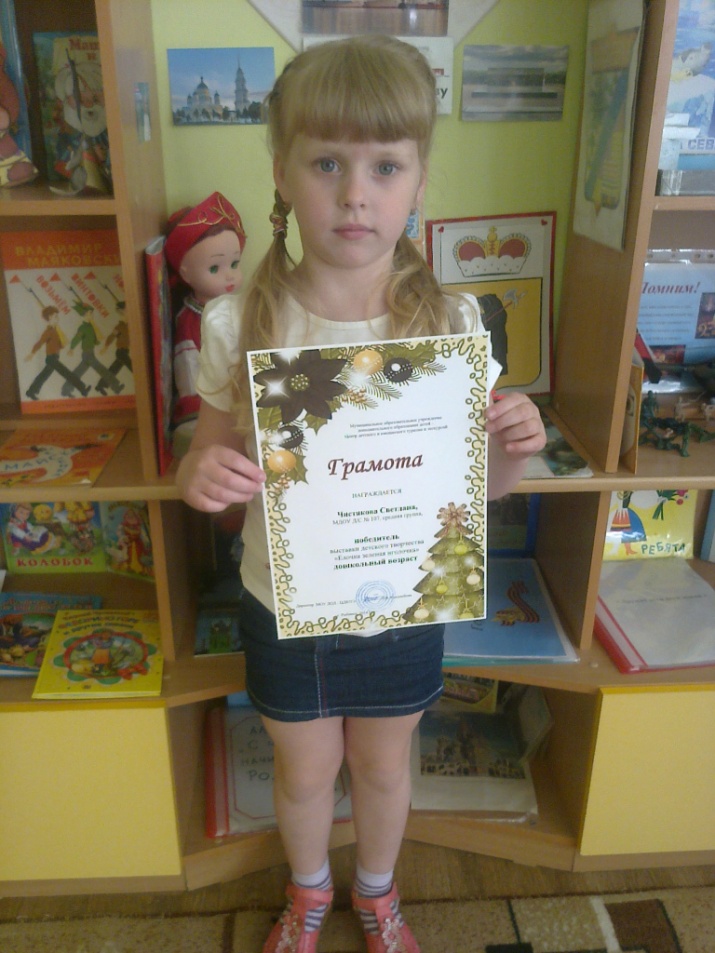 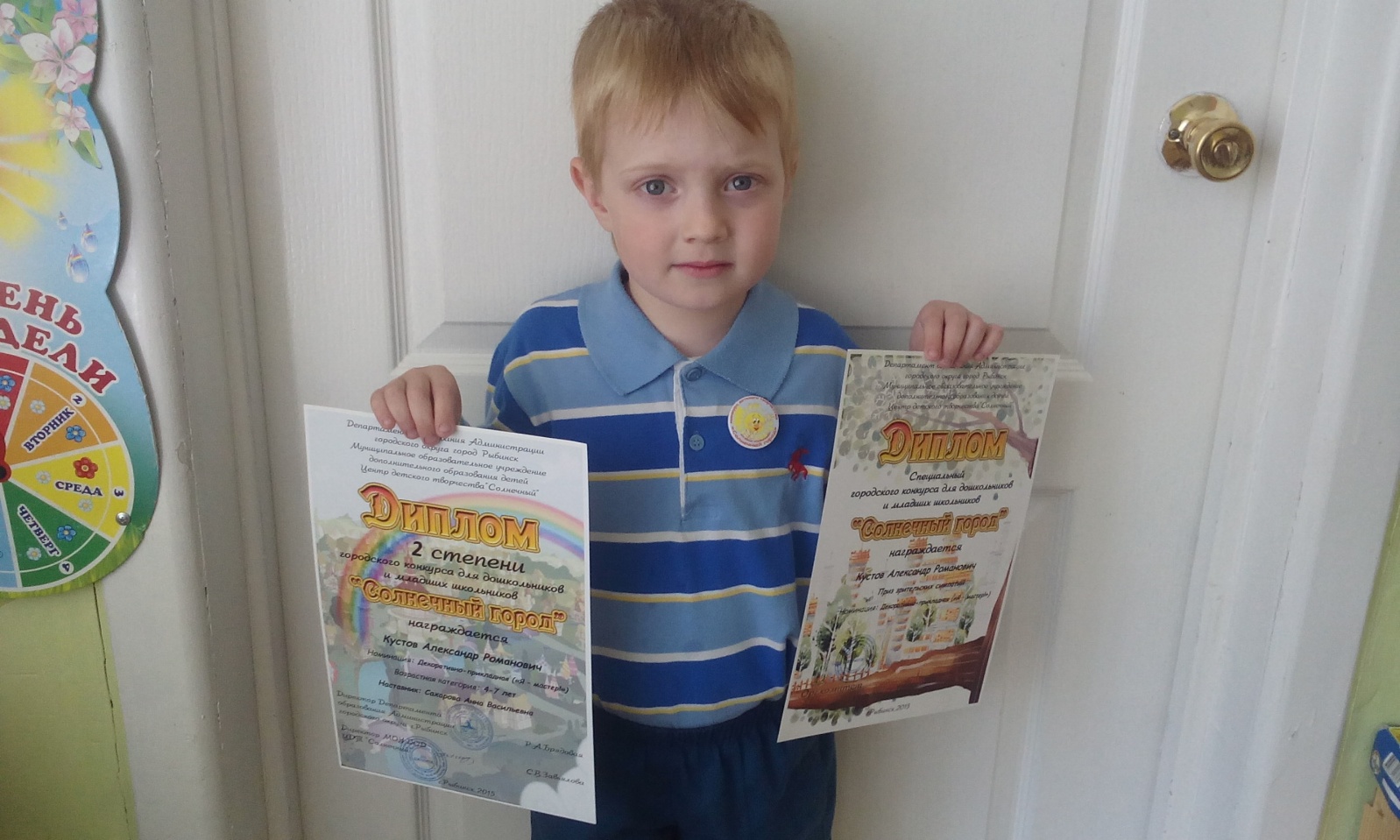 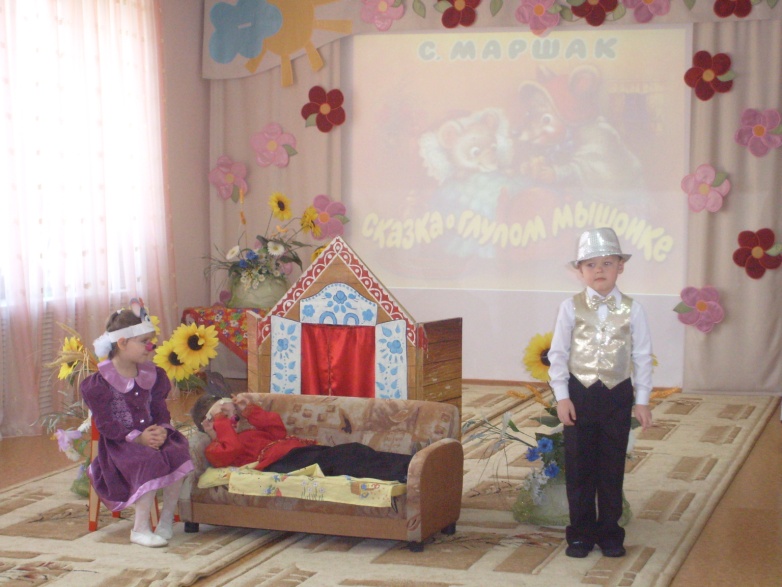 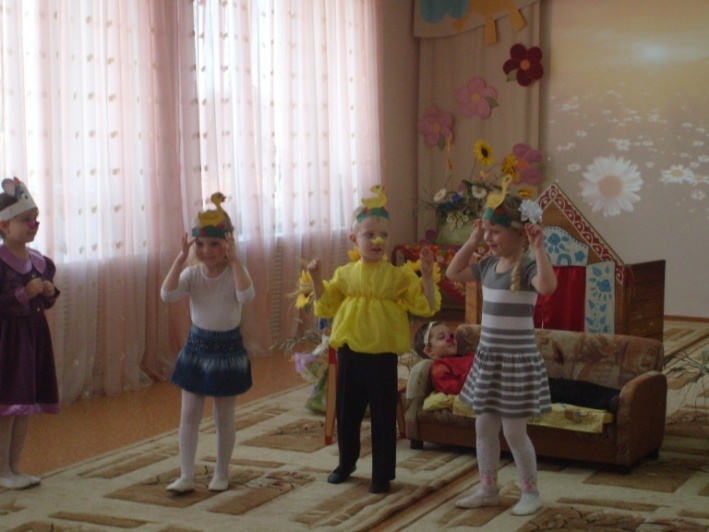 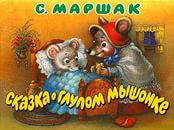 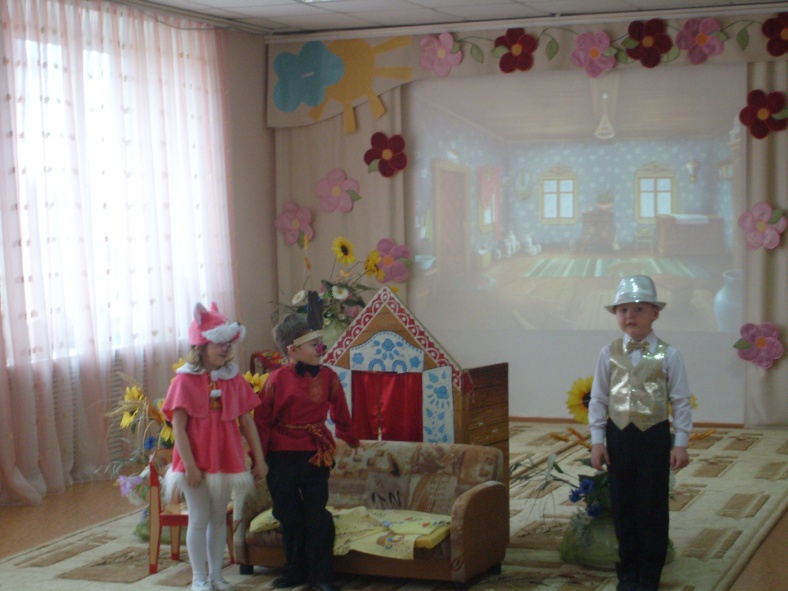 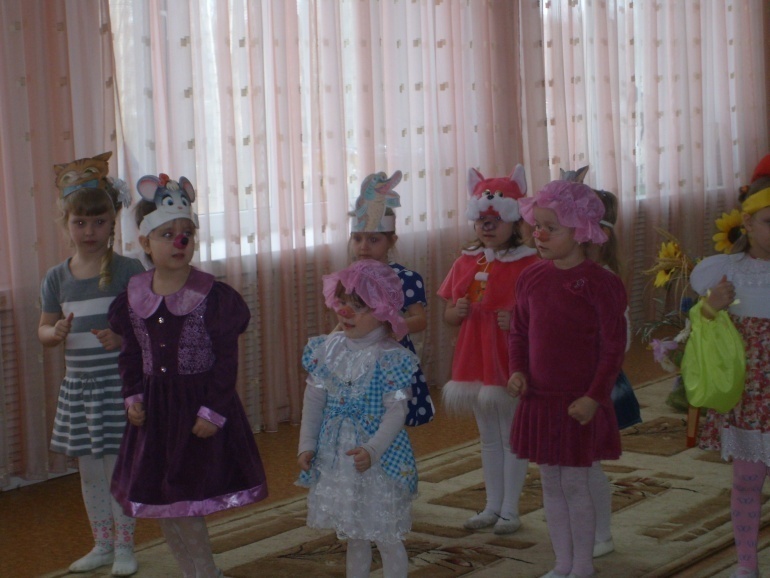 К 70- летию празднования Великой Победы в Великой Отечественной войне
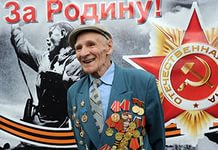 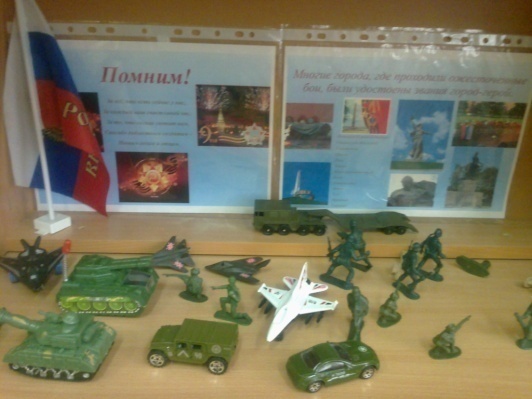 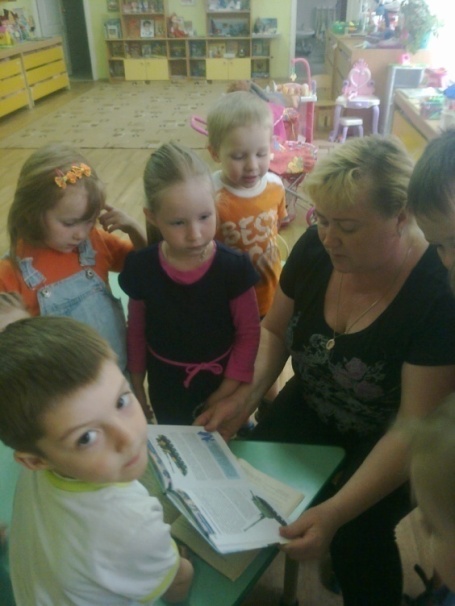 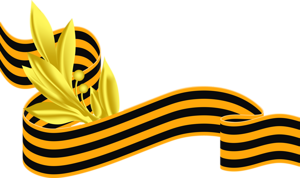 проект
наши герои – наши ветераны
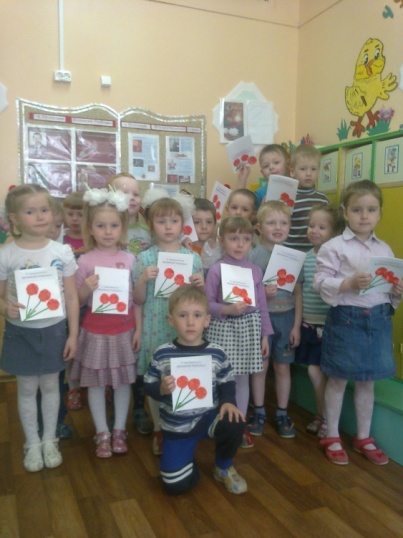 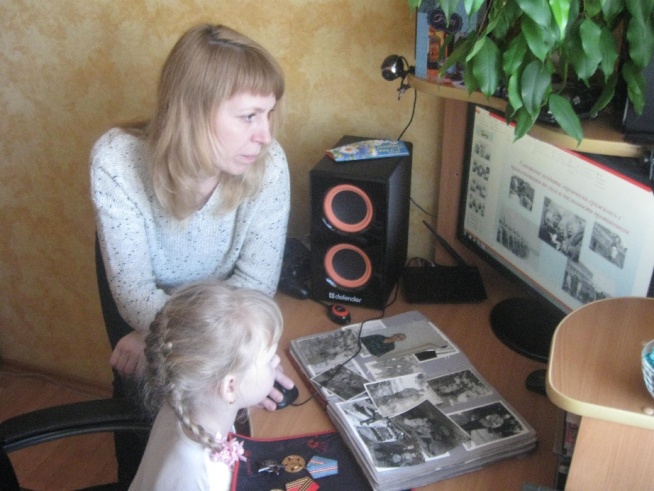 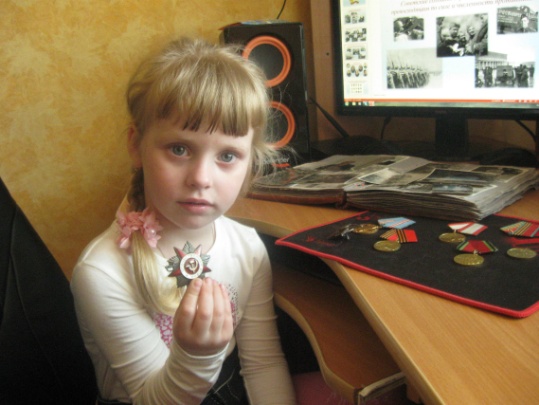 Методическая литература
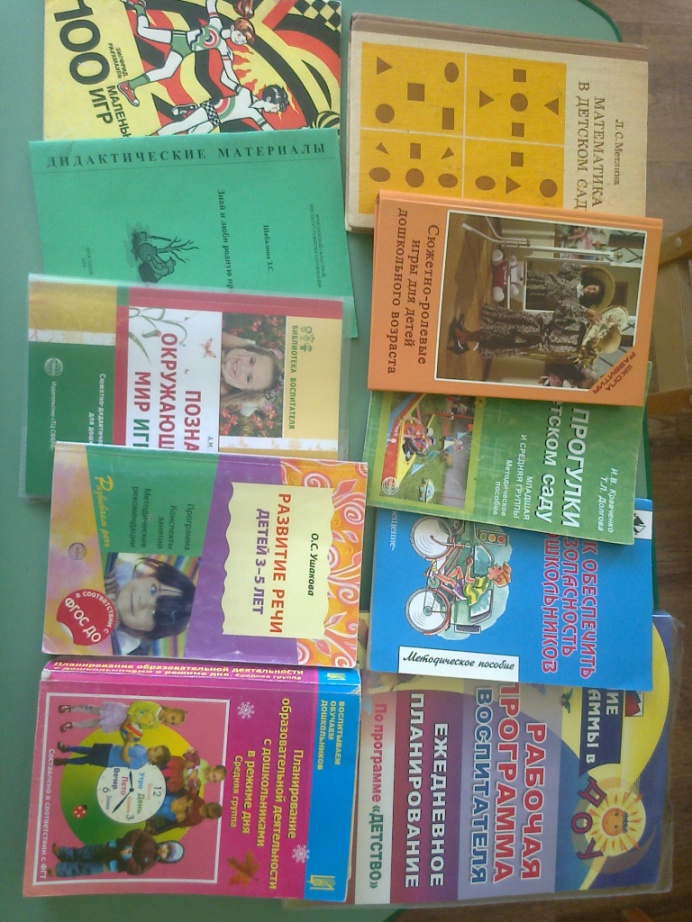 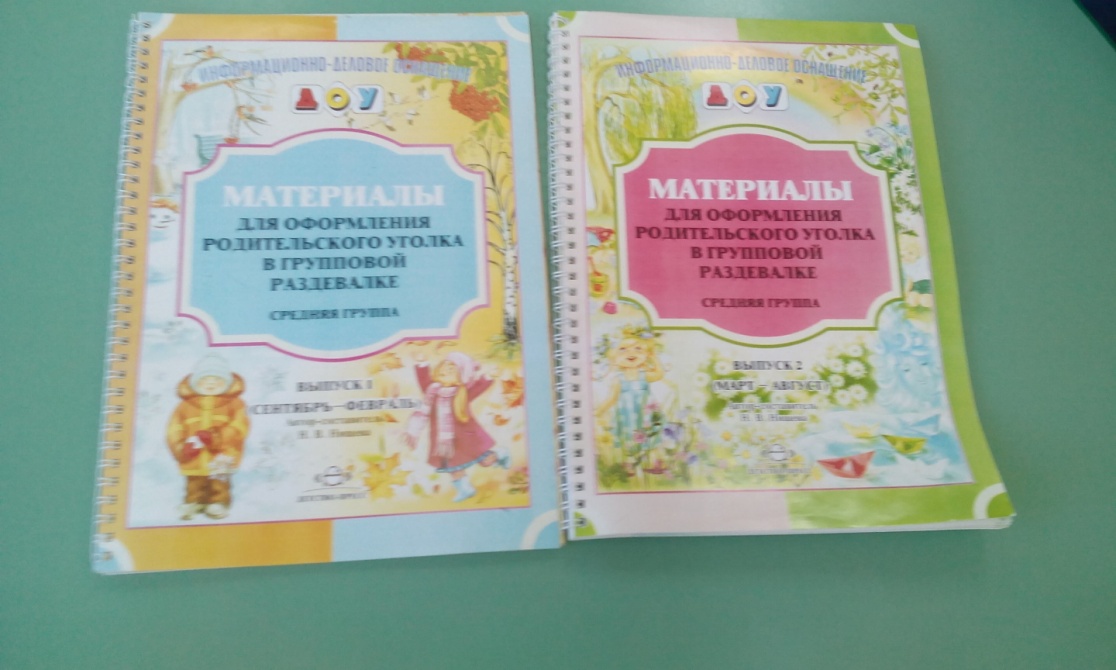 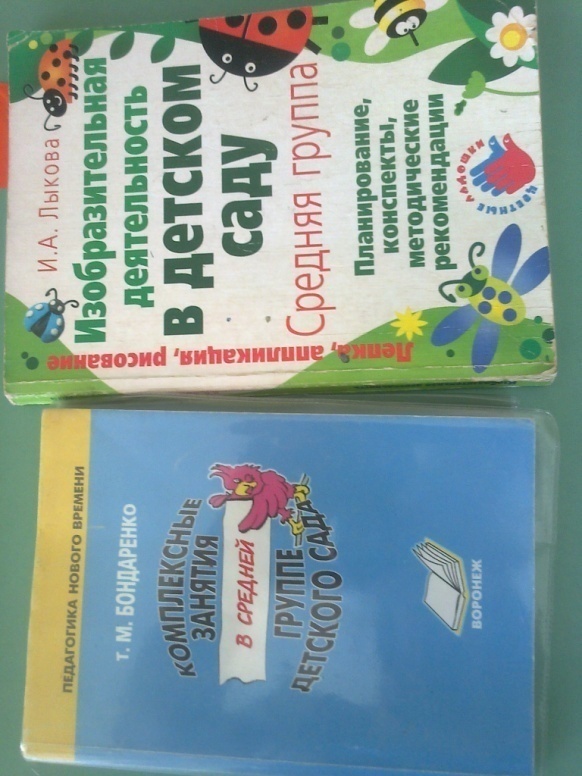 самообразование
Семинар: «Традиционные и иновационные формы и методы духовно- нравственного воспитания детей.»    (Смирнова  Т.А. 2014г.)
Курсы: « Ведение ФГОС дошкольного образования» (Смирнова  Т.А. 2014г.)
Семинар: «Дошкольник нового поколения» (Смирнова  Т.А. 2015г.)
------------------------------------------------------------------------
Курсы:  «Развитие воспитательной компоненты: Социально – личностная модель» 
(Чистякова И.А.2014г.)
Курсы: ИНТЕЛ (Чистякова И.А.2015г.)
Совершенствование предметно- развивающей среды
Поликультурное образование
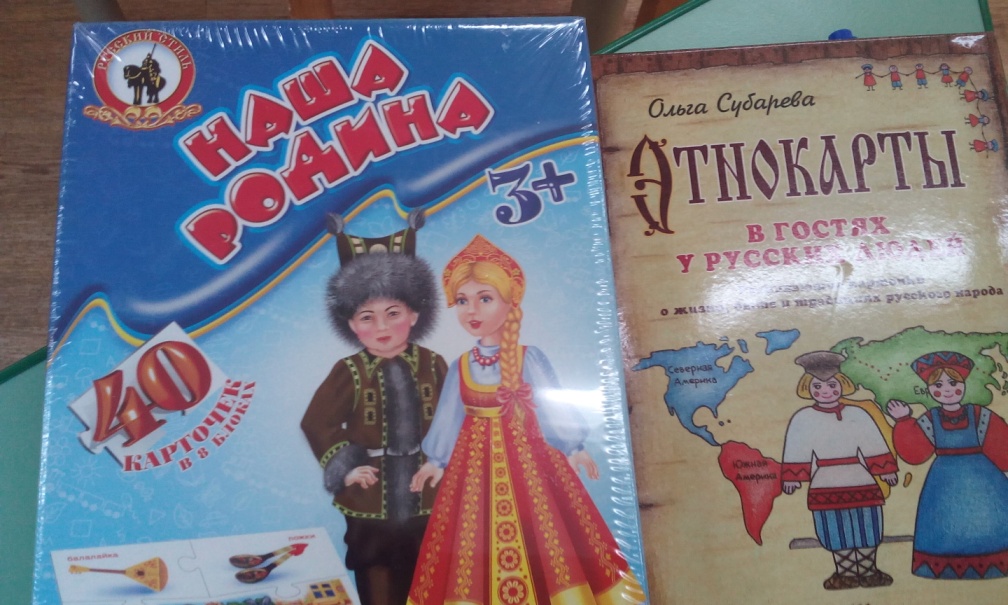 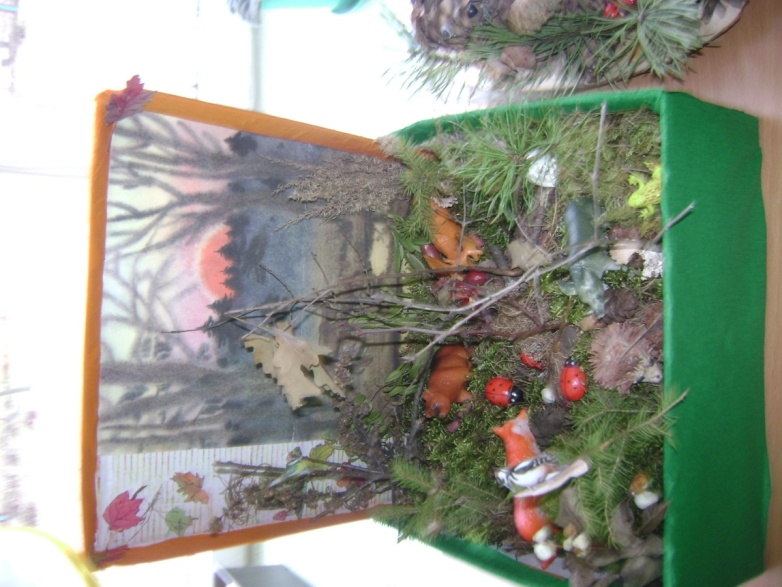 Макет леса
Макет на далеком севере
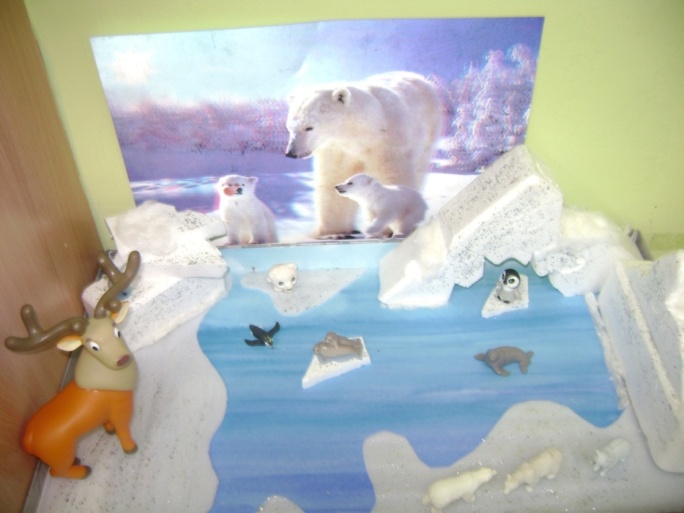 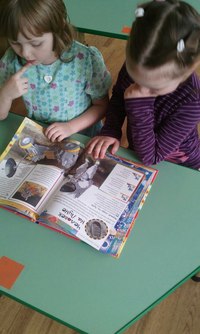 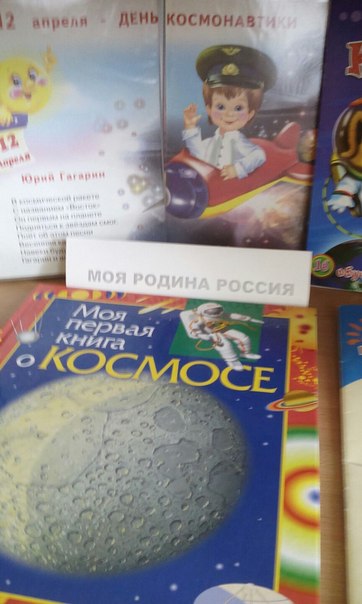 День космонавтики
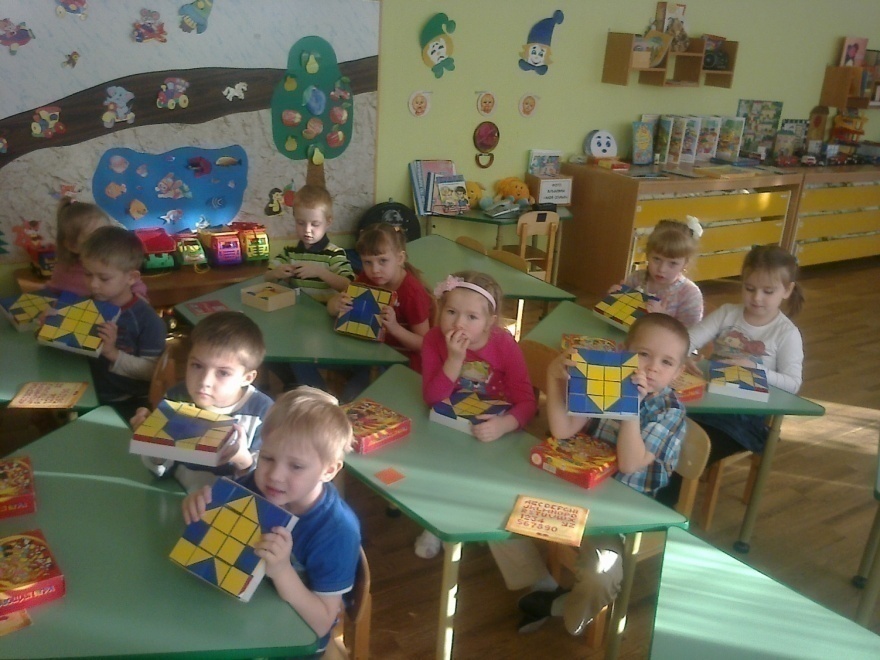 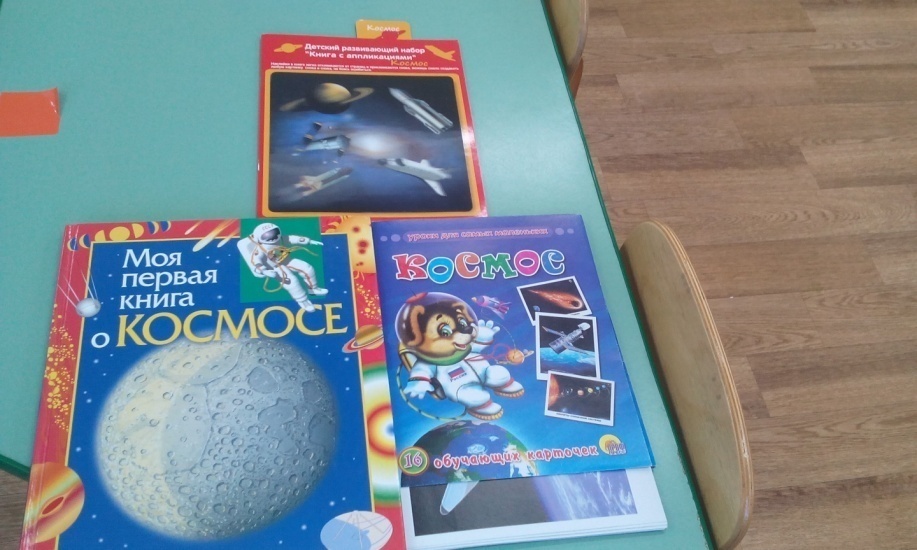 ОБЖ и дорожное движение
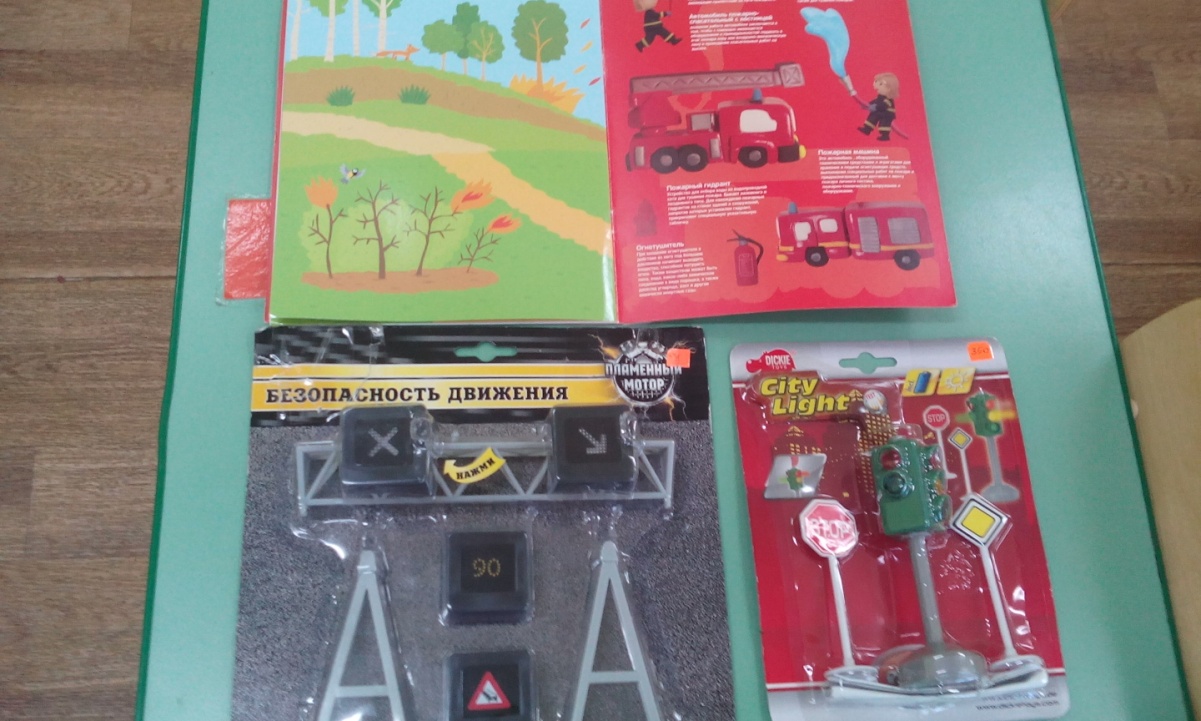 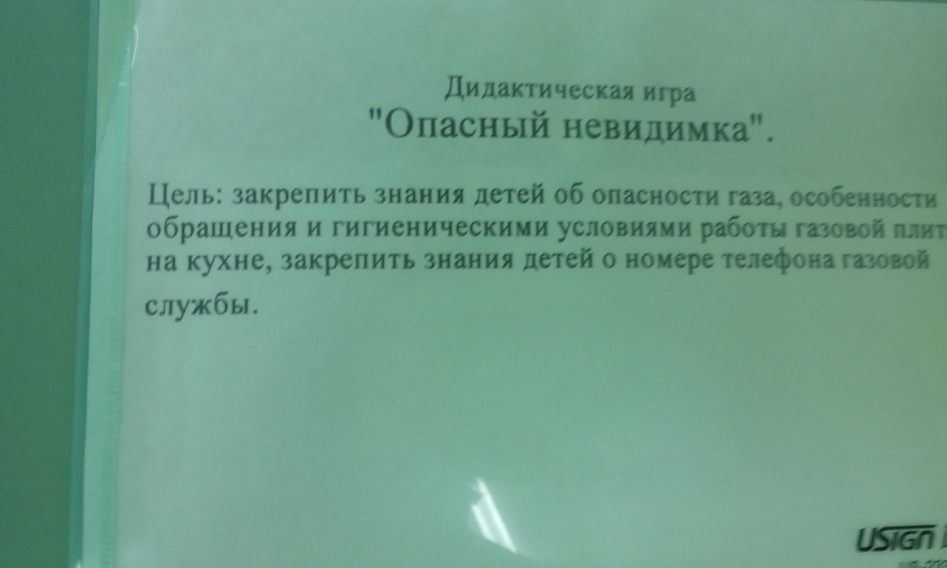 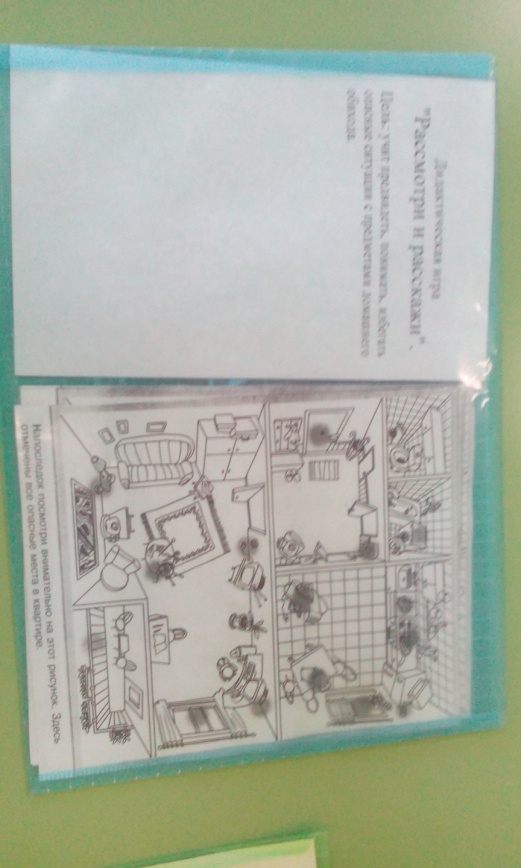 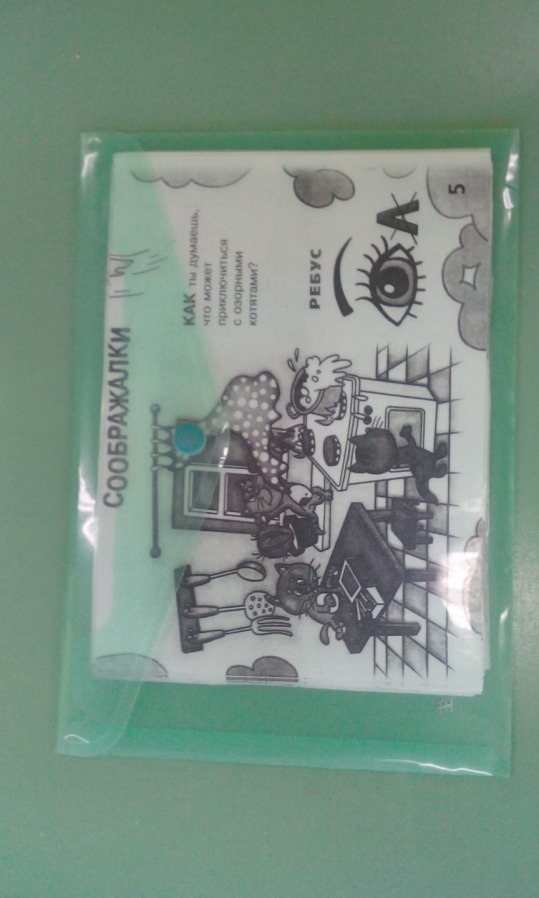 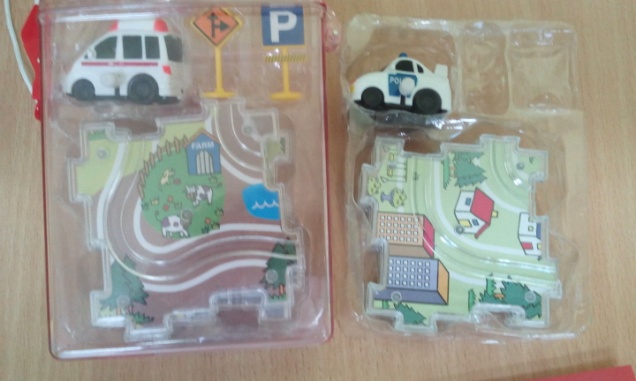 Уголок театрализации
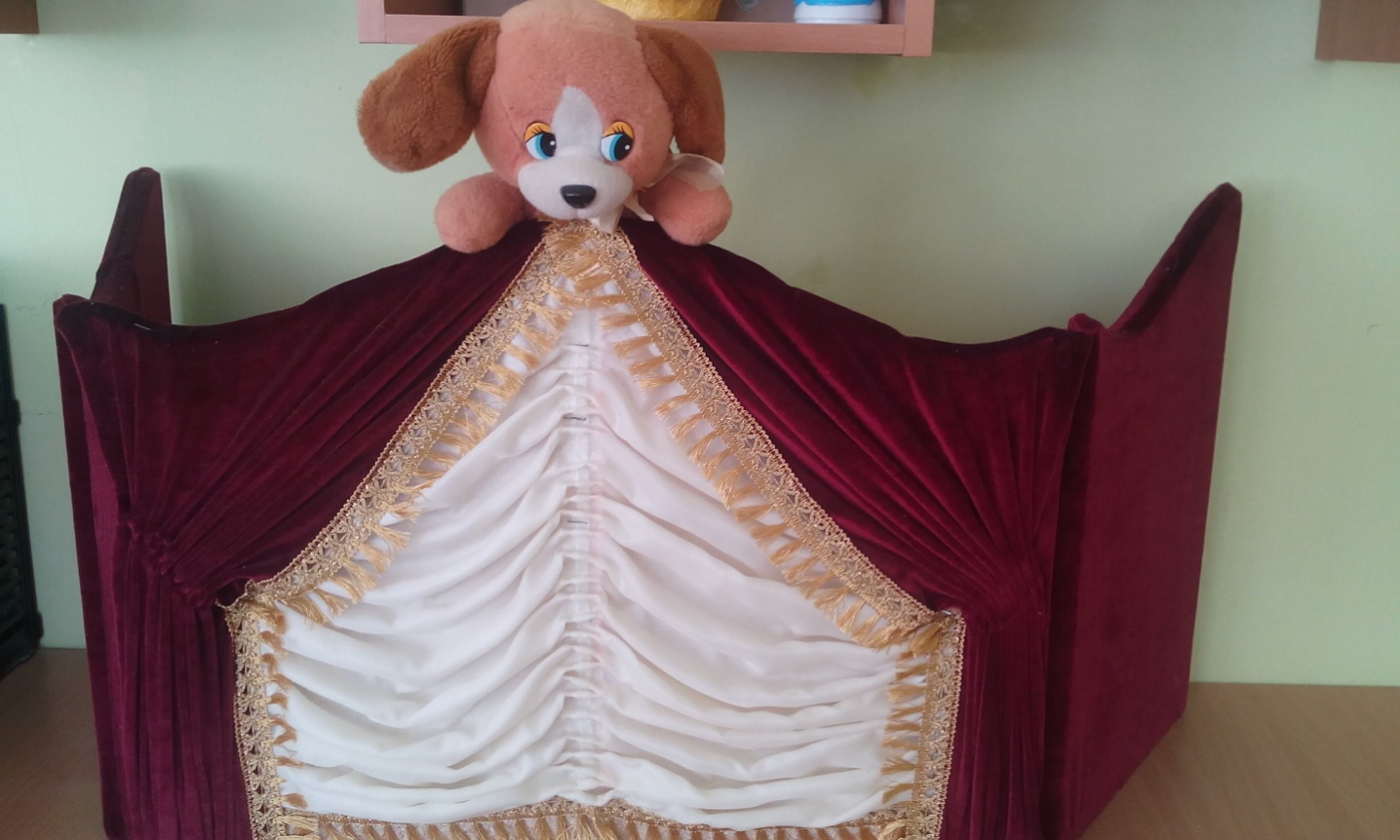 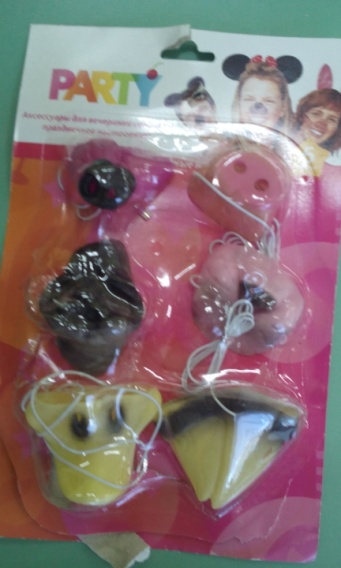 Дидактические игры
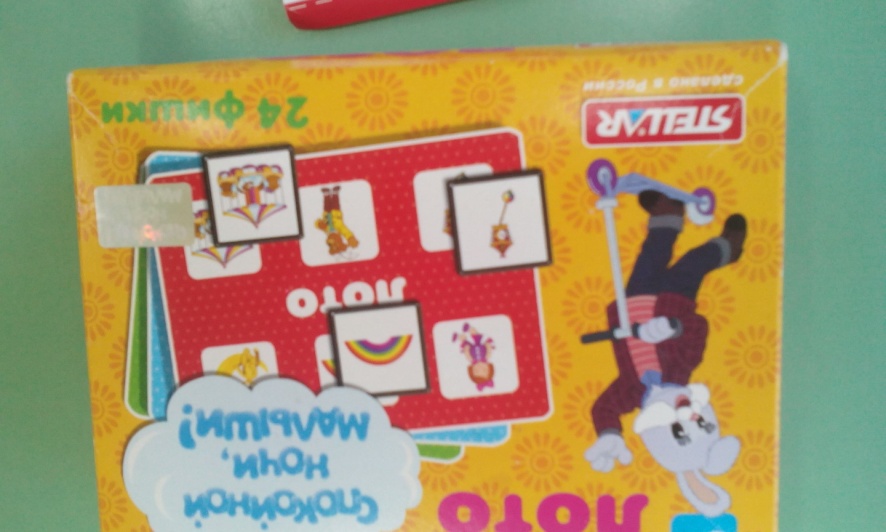 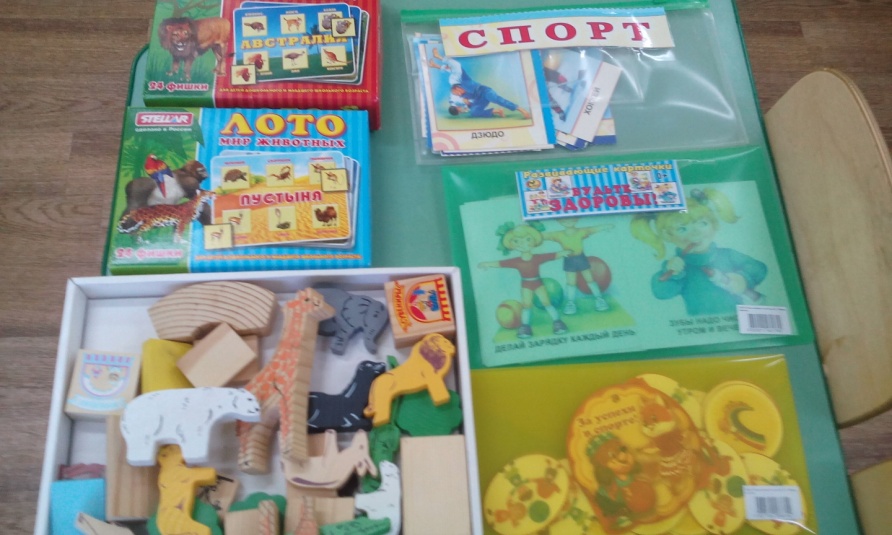 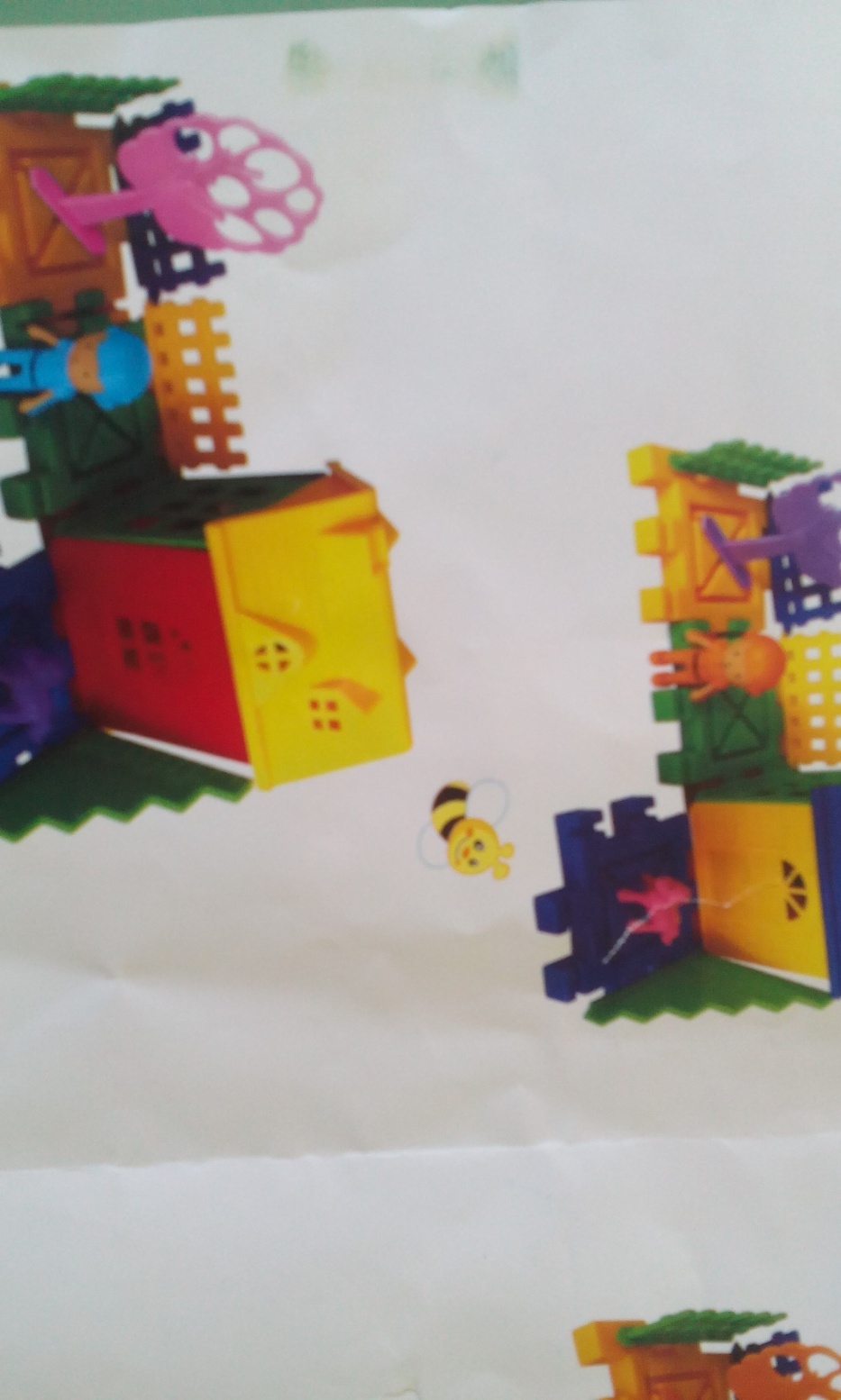 Развивающий конструктор «Городской стиль»
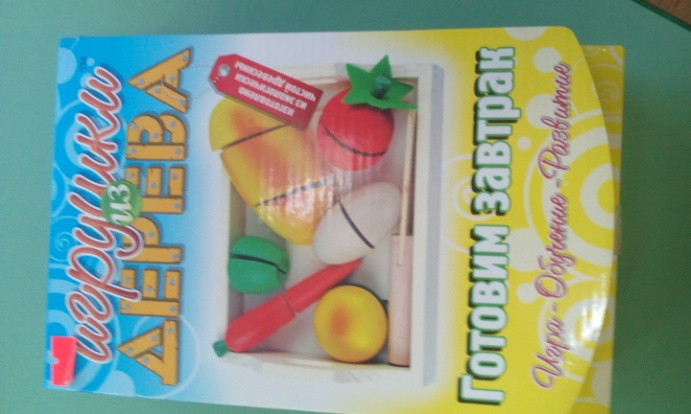 Сюжетно –ролевые игры
Модуль «Салон красоты»
Модуль «Чистюля»           Модуль «Кухня»
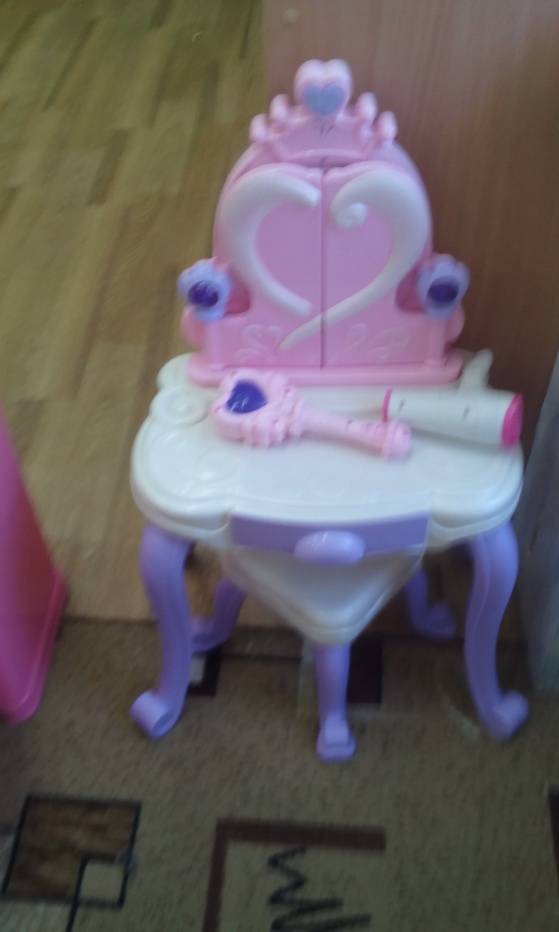 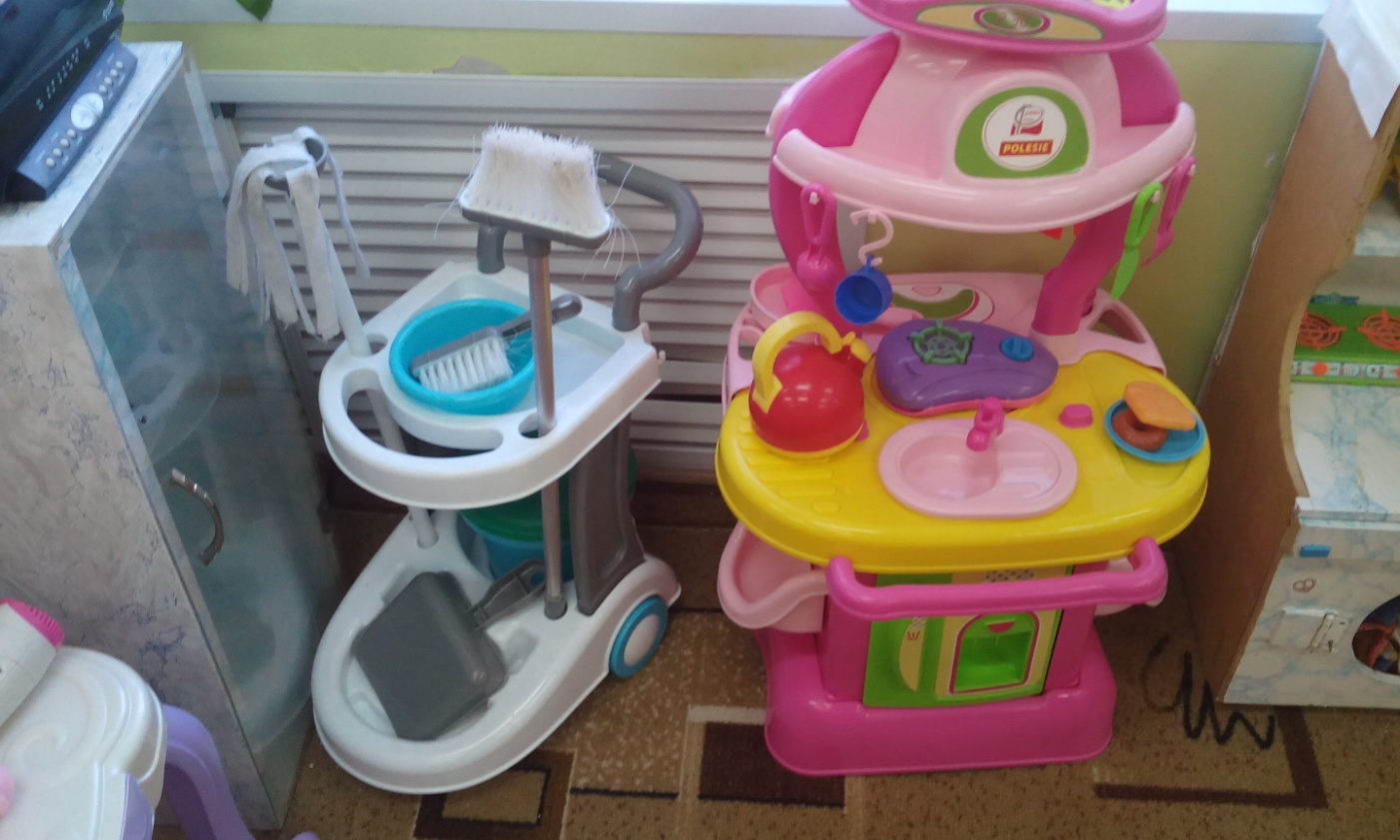 Наши перспективы
Главным приоритетом является повышения качества образовательного процесса.
   Мы будем использовать в работе  проектный метод, организовывать работу 
с социумом, работать в тесном контакте с родителями.
   Для самообразования мы планируем посещать курсы  повышения квалификации, семинары, методобъединения.
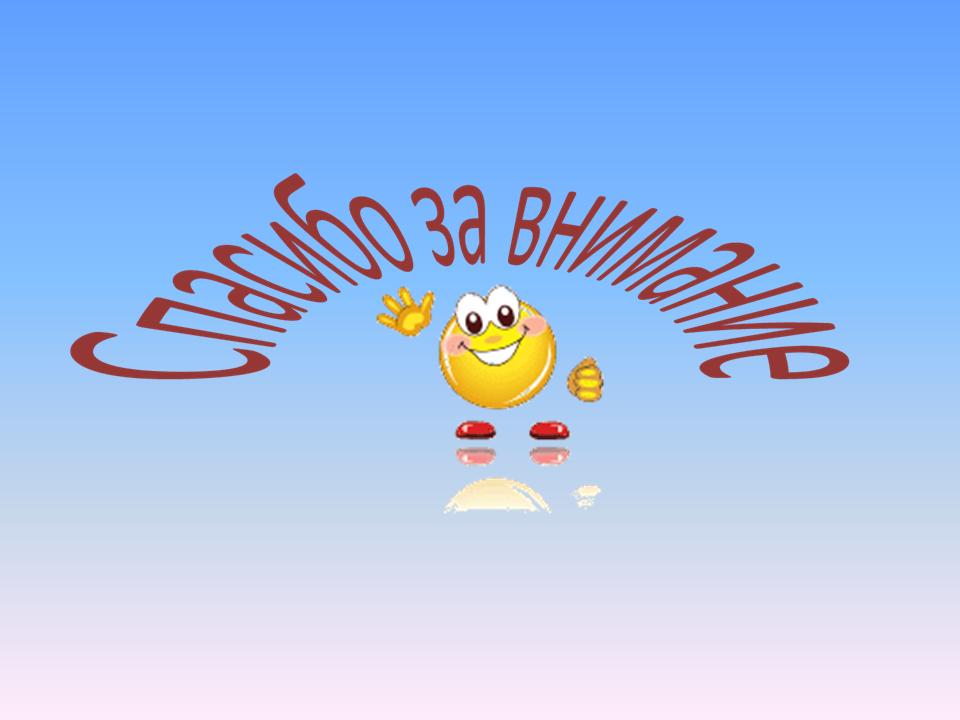